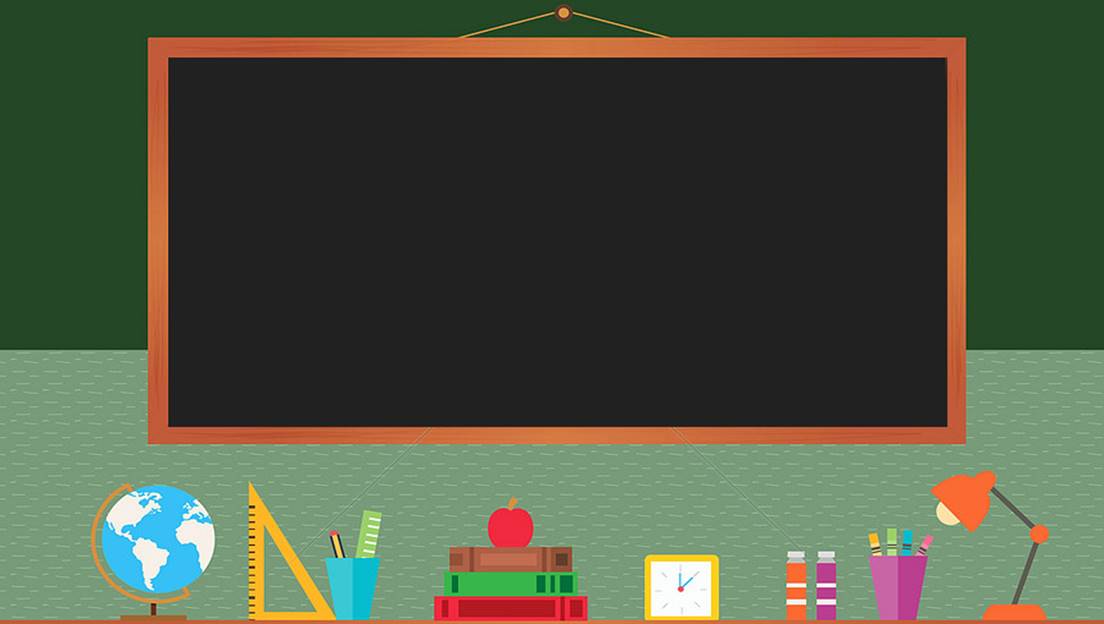 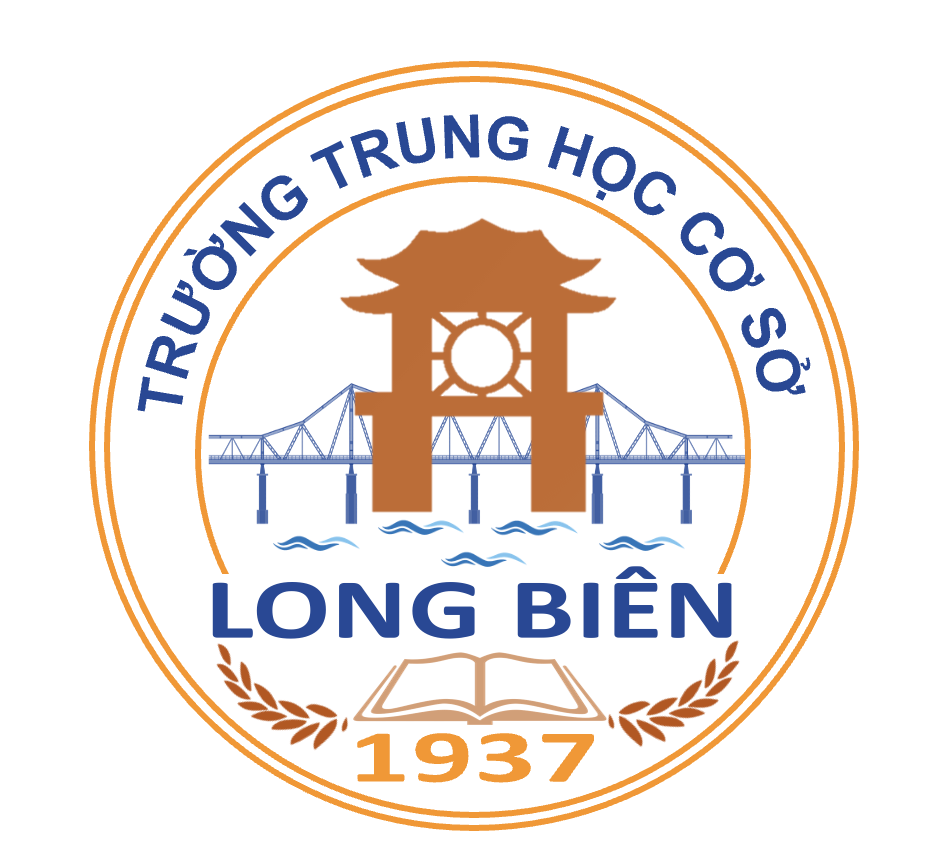 TRƯỜNG THCS LONG BIÊN
BÀI GIẢNG ĐIỆN TỬ MÔN GDCD6

BÀI 2. YÊU THƯƠNG CON NGƯỜI
(Tiết 2)
GV: Nguyễn Thị Bích Thuận
Tổ Xã hội
TRƯỜNG THCS LONG BIÊN
NHIỆT LIỆT CHÀO MỪNG QUÍ THẦY CÔ VÀ CÁC CON ĐẾN VỚI TIẾT HỌC GDCD LỚP 6A3
GV: Nguyễn Thị Bích Thuận
Môn: GDCD 6
KHỞI ĐỘNG
Bạn xứng đáng là cháu ngoan Bác Hồ! Bạn nhận được một điểm 9
Điều đầu tiên Bác Hồ dạy thiếu nhi nhi đồng là:
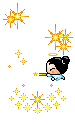 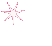 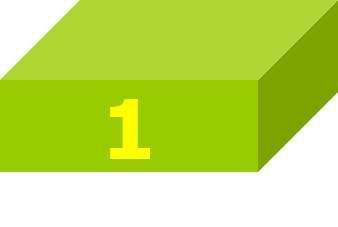 “Yêu tổ quốc, yêu đồng bào”
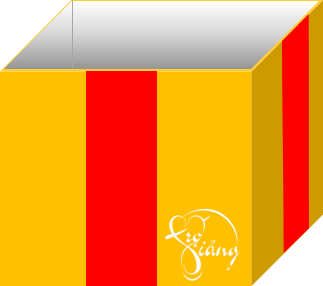 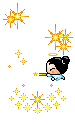 Bạn hãy dành tặng cho lớp một nụ cười yêu thương để được nhận điểm 10
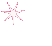 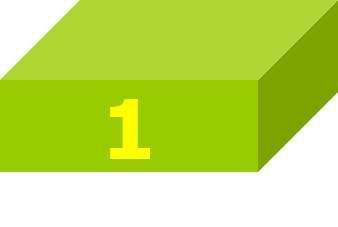 Hãy đọc 1 câu ca dao, tục ngữ nói về tình yêu thương giữa con người với con người
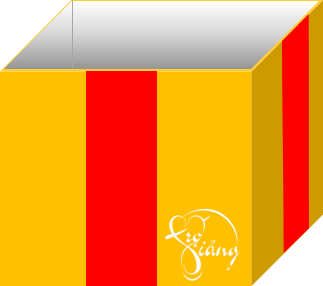 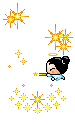 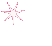 Bạn nhận được một cái ôm của người thân
Nơi mà chúng ta sinh ra và được nuôi dưỡng đến tận hôm nay?
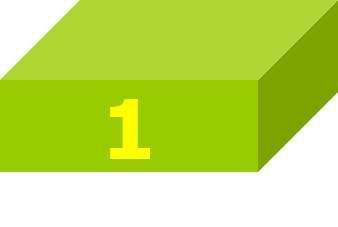 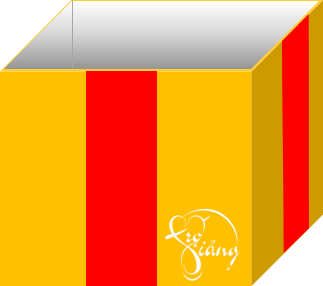 GIA ĐÌNH
TRƯỜNG THCS LONG BIÊN
Tiết 4:Yêu thương con người (Tiếp theo)
GV: Nguyễn Thị Bích Thuận
Môn: GDCD 6
01
02
Khái niệm Yêu thương con người
Biểu hiện của tình yêu thương con người
1
2
NỘI DUNG BÀI HỌC
3
03
04
4
Cách rèn luyện bản thân
Giá trị của tình yêu thương con người
CHƯƠNG TRÌNH TRUYỀN HÌNH
CHIA SẺ - YÊU THƯƠNG
Theo em, tình yêu thương con người có ý nghĩa như thế nào đối với mỗi cá nhân và xã hội?
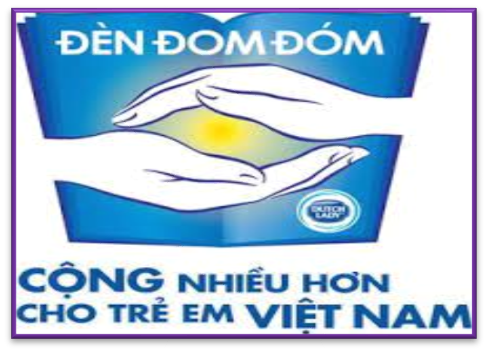 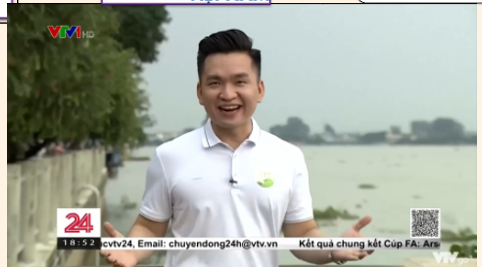 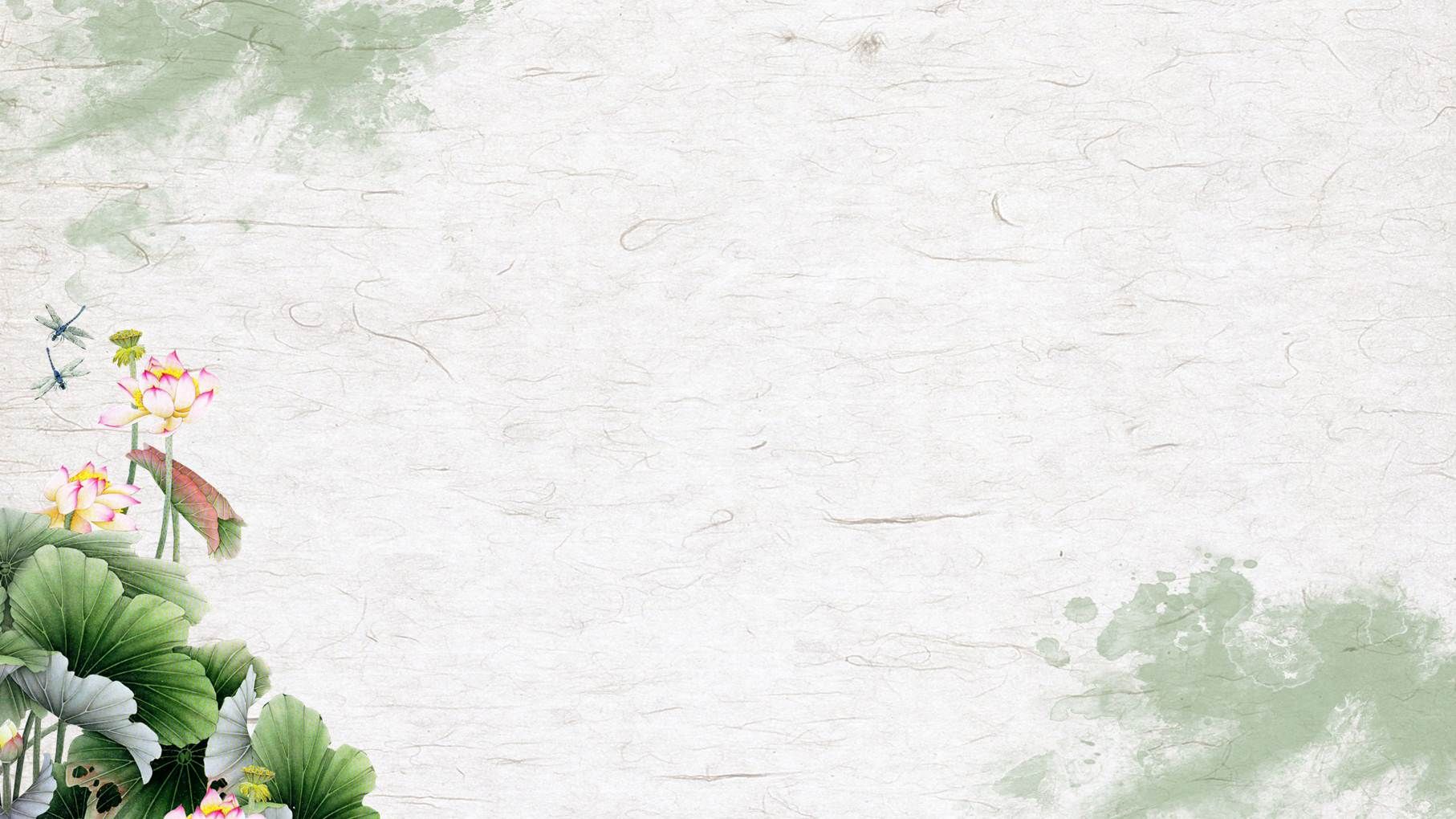 3. GIÁ TRỊ CỦA TÌNH YÊU THƯƠNG CON NGƯỜI
NHÓM 2: tranh
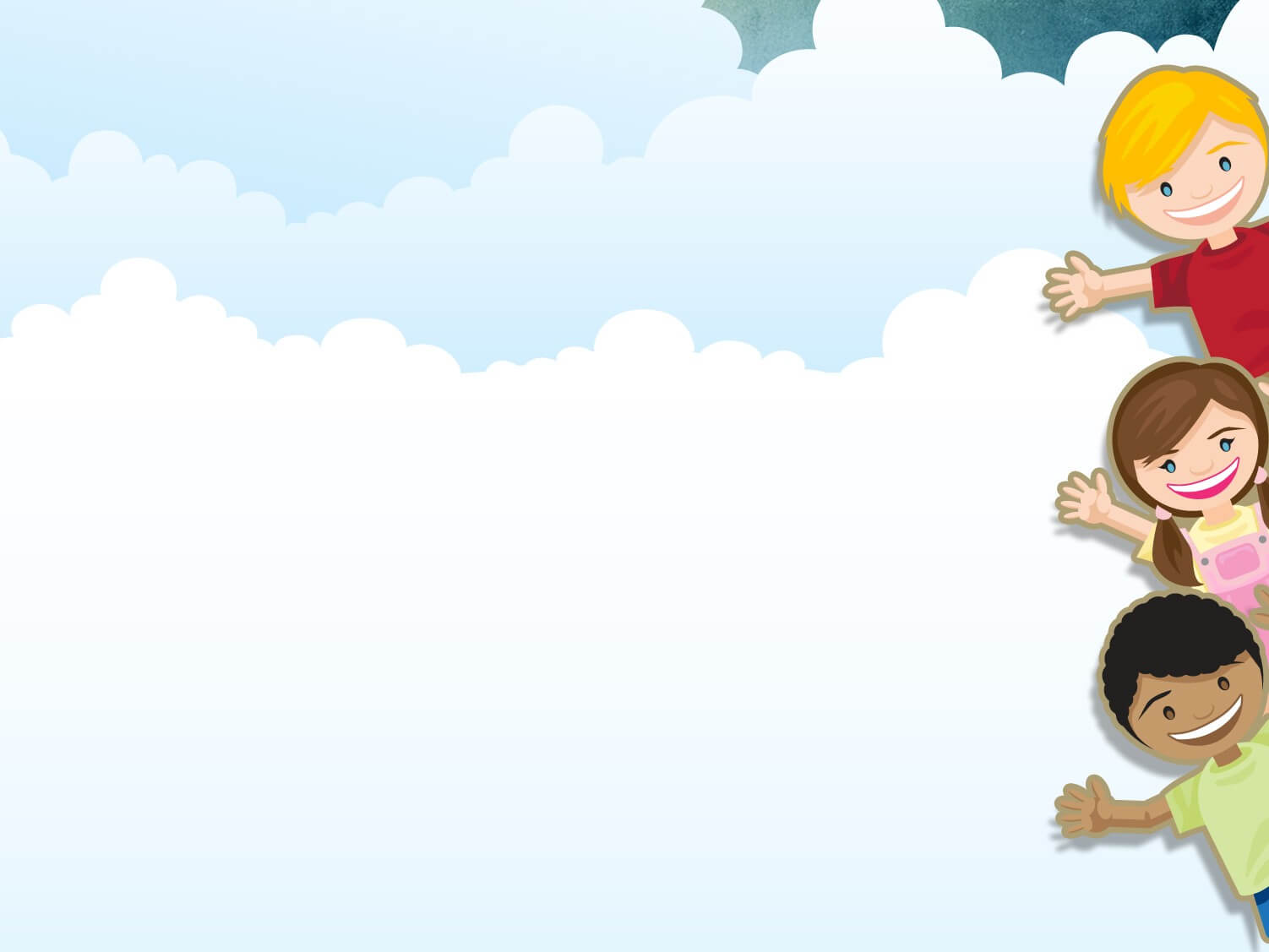 4. RÈN LUYỆN
https://www.menti.com/j59ygfj52w
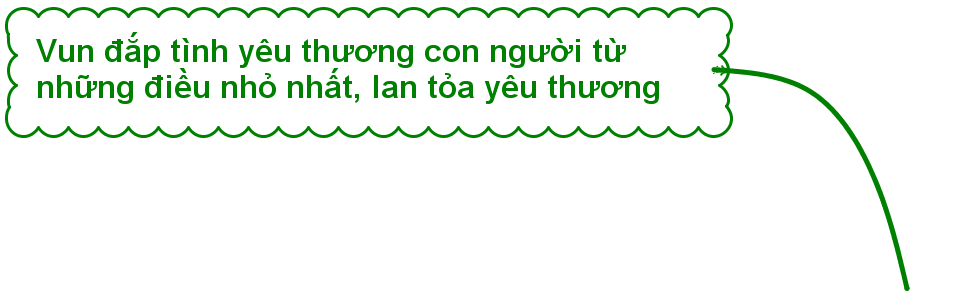 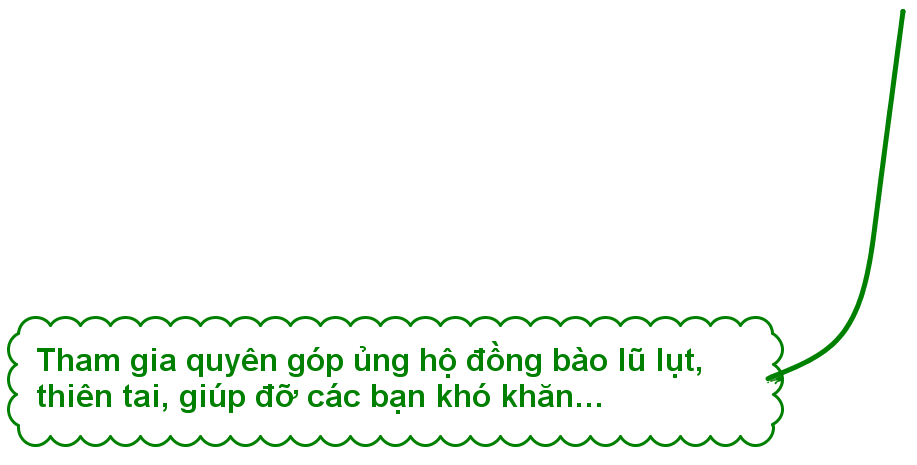 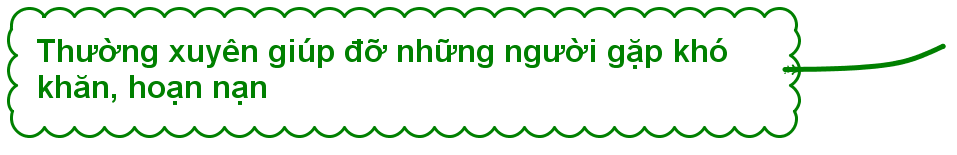 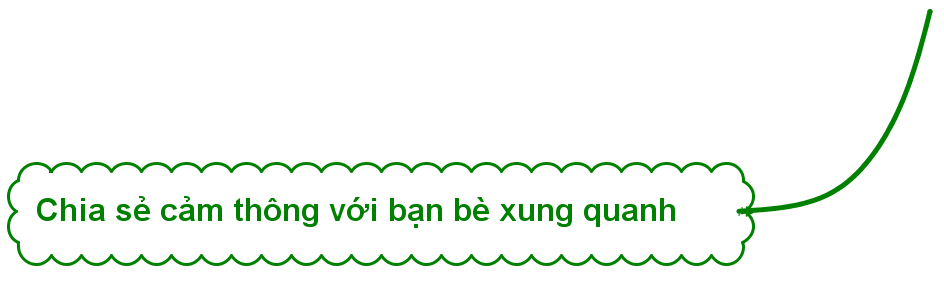 NHÓM 1+3: video
LUYỆN TẬP
1
2
3
4
Câu 1: Hành động nào không là biểu hiện của yêu thương con người?
Câu 2: Câu danh ngôn nào không nói về lòng yêu thương
1
2
3
4
Câu 3: Lòng yêu thương con người:
1
Câu 4: Em hãy cho biết, trong những hành vi sau đây, hành vi nào không thể hiện tình yêu thương con người?
2
3
4
THẢO LUẬN NHÓM
Thời gian: 5 phút
Hình thức: Thảo luận nhóm lớn (theo tổ)
- Nội dung: Bố mẹ cho em tiền ủng hộ những người có hoàn cảnh khó khăn nhưng bạn rủ em dùng số tiền đó để chơi điện tử. 
Em sẽ làm gì trong tình huống này? Vì sao?
1
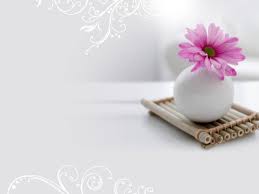 2
3
* Gợi ý:
Em sẽ từ chối bạn
- Giải thích cho bạn hiểu về ý nghĩa của việc ủng hộ
- Khuyên và rủ bạn cùng tham gia ủng hộ để số tiền đó càng thêm giá trị nhân văn.
4
NHÓM 4: covid
YÊU THƯƠNG - CHÌA KHÓA THÀNH CÔNG!
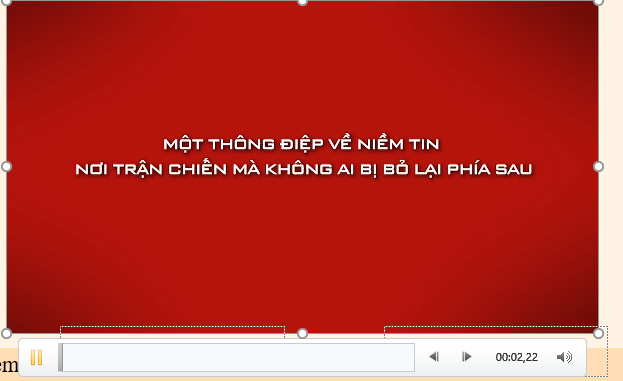 Dặn dò: 1. Xem lại bài
              2. Hoàn thành các bài tập sách giáo khoa
             3. Hãy viết lời yêu thương vào 1 tấm thiệp nhỏ để gửi đến những người mà em yêu!
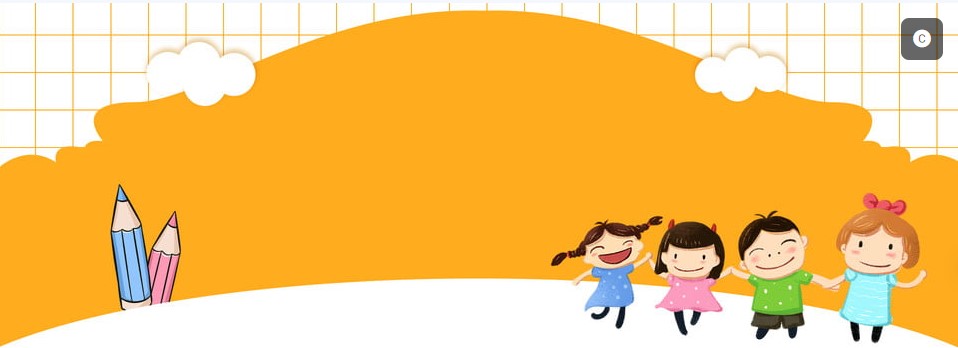 CHÂN THÀNH CẢM ƠN THẦY CÔ VÀ CÁC EM